Faculty Senate
March 22, 2018

Dr. Robert J. Marley
Provost and Executive Vice Chancellor for Academic Affairs
UPDATES
VCRDGS Search
Strategic Plan
Academic Program Review
Faculty Retention
QUESTIONS?
Division Updates
Faculty Senate Meeting
Thursday, March 22, 2018
Center for Advancing Faculty Excellence “CAFE” – March 2018
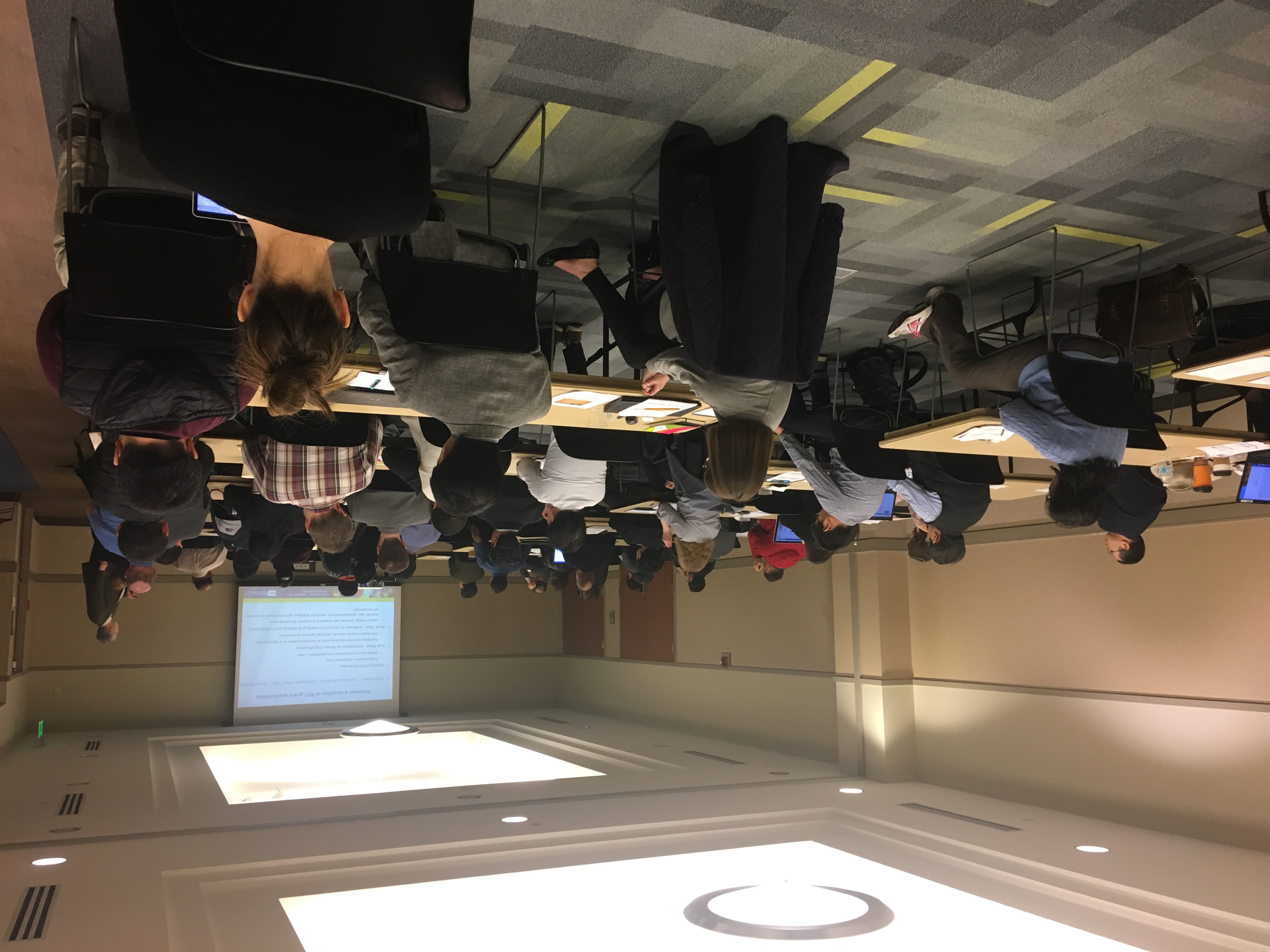 College of Arts, Sciences, and Business
Connie Shoemaker (Arts, Languages, and Philosophy) was chosen as the Western Region Art Educator of the Year AND the Western Region Secondary Art Educator of the Year.  The Western Region includes Arkansas, Illinois, Indiana, Iowa, Kansas, Manitoba, Michigan, Minnesota, Missouri, Nebraska, New Mexico, North Dakota, Northwest Territory, Ohio, Oklahoma, Saskatchewan, South Dakota, Texas, and Wisconsin.
Jerry Cohen (Arts, Languages, and Philosophy) was mentioned in the Wall Street Journal regarding his recently published book on the origin of the word “kibosh.”
Allison Chan, Jose Alega, Sreevaishnav Deevi and Luis Ocampo (BIT students) placed 1st in the AT&T sponsored Smart Cities Case Competition.  These BIT students proposed innovative solutions for making Seattle, WA,a “smarter city.”
College of Arts, Sciences, and Business
Bonnie Bachman (Economics ) was awarded $100,000 from Missouri Technology Corporation for the project “Expanding the Statewide I-Corps Site Program.”
Dave Duvernell (Biological Sciences) was awarded an additional $7,810 from NSF for the project “SG: Collaborative Research: A Genomic Analysis of the Impact of Genetic Divergence, and Chromosomal Rearrangement in Introgression in Replicate Fundulus Hybrid Zones” to bring the total award to $118,181.
Dave Westenberg (Biological Sciences) was awarded $1,500 from Museum of Science for the project “Building with Biology Forum 2018.”
College of Engineering and Computing
Robert G. Landers, MAE Professor, was named Curators’ Distinguished Professor of mechanical engineering at Missouri S&T in January 2018. The Curators’ Distinguished Professorship is the highest and most prestigious academic rank awarded by the Board of Curators of the University of Missouri. The award is to honor outstanding professors that are scholars with established reputations in their fields. Dr. Landers has shown expertise in the areas of control applications and manufacturing automation.
David Riggins, MAE Curators Distinguished Teaching Professor, was recently elected Associate Fellow of AIAA (American Institute of Aeronautics and Astronautics).  He was recognized in January at the 2018 AIAA Sci-Tech Conference in Kissimmee, Florida.
ECE Gamma Theta Chapter of Eta Kappa Nu (HKN- the electrical and computer engineering honor society), received the 2016-17 Outstanding Chapter Award. 24 chapters from around the world were selected to receive this award. The award will be conferred Monday, March 19 atthe Electrical and Computer Engineering Department Heads Association annualconference. This is the 16th year in a row that Missouri S&T has received this award.
Office of Academic Support
Undergraduate Research Conference at Missouri S&T is April 17th
70 plus students to showcase posters and oral sessions
Dr. Daniel Oerther will be the keynote speaker during the luncheon 
Undergraduate Research Day at the Capitol is April 5th 
20 students will be showcasing their posters to Legislators  
PRO for AY 2018/2019
Successful implementation of the online registration process during PRO Day advising. Students had a 88% satisfaction rating of this new process (n=42).
Survey overview: Parents/Guests had 98% overall satisfaction ratingof their PRO Day (n=247).
Survey overview: Students had a 98% overall satisfaction ratingof their PRO Day (n=42).
Office of Sponsored Programs
Summary of FY18 activities year-to-date (January)
Number of funded proposals is up by 12% for a total of 162
Total dollars is $21M which is up by 19%
Number of new proposals submitted is up by 9% for a total of 378
Total dollars is $102M which is up by 15%
Number of active awards is up by 5% at  634
Total expenditures is $27M which is up by  9%
Net grant and contract expenditures is $19.5M which is up by 10%
F&A recovered is $3.5M which is up by 14%
Office of Graduate Studies
Chancellor’s Distinguished Fellowship
$10,000 annual fellowship (for up to 5 years) + dedicated fees remittance
15 nominations received; 6 awards offered (students have till April 15 to accept/decline)
Summer Graduate Research Fellowship
$1,500 summer fellowship for 2 MS and 2 PhD students
48 applications received; 4 awards offered (students have till March 30 to accept/decline)
Fellows Poster Session
1st place: James Seman (PhD Explosives Engineering)
2nd place: Andrew Taylor (PhD Aerospace Engineering)
2nd place (tied): Jaykob Maser (PhD Aerospace Engineering)
Honorable Mention: Martin DiStefano (PhD Aerospace Engineering)
Enrollment Management
Thanks to all who helped with February Out of State Counselor and Student Fly In Programs
FIRST Robotics Competition on February 24 was very successful – over 550 high school team members and over 1400 in total attendance again this year
Saturday, April 7 is the next PRO Date.  All PRO Days are filled until the last June date.
Friday, April 6 is the next Open House
New undergraduate student projections show 1,475 – 1,525 new freshmen and 420 new transfer students.   This is about a4% increase from last year.